Analyzing Data from the First Industrial Revolution: A Statistical Approach
Lesson Goals
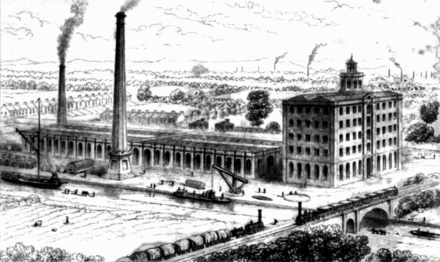 Today, you won’t read a story — you’ll read charts, graphs, and statistics.
You’ll look at how things changed: population, production, and more.
Your job: Figure out what the numbers reveal.
[Speaker Notes: Today, you won’t read a story — you’ll read charts, graphs, and statistics. You’ll look at how things changed: population, production, wages, health, and more. Your job is to figure out what the numbers reveal. By analyzing the data, you will gain insights into significant trends and developments over time.]
Different forms of statistical evidence:
Population Graphs
Manufacturing Charts
Education Data
Why data matters: Provides concrete evidence of historical changes.

Key skill: Converting raw numbers into meaningful insights.
Understanding Historical Data Types
Drawing Evidence-Based Conclusions
Data Analysis
Data Presentations Examples of the Industrial Revolution
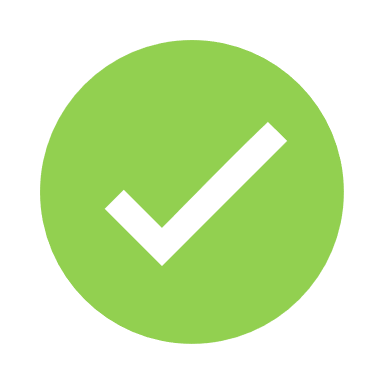 Answer: It would be 8 times more (doubled 3 times: 2 → 4 → 8)
Thematic Data Review
Review and take notes to help analyze each graph and chart related to the Industrial Revolution.
Population and Urban Growth
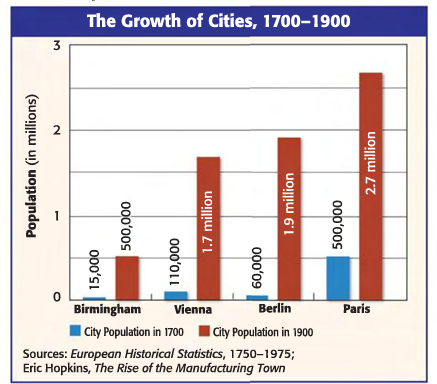 Review both axis ( y and x), the key, and the title to determine what the graph is conveying.
Analyze these components of the graph:
The size of the populations both represented before and after the Industrial Revolution. 
Which cities were the most and least populated in both time frames.
Production and Manufacturing
Review the columns, rows, and the title of the chart to determine what topic the information represents.

Analyze these components of the graph:
Determine the growth or decline of each country's manufacturing output.
Which increased?
Which declined?
Compare the rates of change.
Which regions changed the most?
Education
School Enrollments in Britain
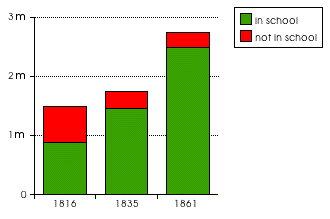 Review both axis ( y and x), the key, and the title to determine what the graph is conveying.
Analyze these components of the graph:
What do the green and red bars represent?
What trend do you see in the number of children attending school vs. not attending school?
Amount of people in Millions
Review your Analysis
Once you review your notes and reflections about each of the graphs, prepare for the Section Test.